Skye. Anatomie einer Eskalation in fünf Akten.
Ein Romanprojekt
Übersicht
0. Der Roman
1. Vorbereitung
2. Durchführung
3. Aus- und Verwertung
4. Zusammenfassung
0. Der Roman
Lokaler Psycho-Thriller für Jugendliche
Protagonisten: Skye, Dave, Christina
Elemente: Psychologie, Liebe , Leidenschaft, Gewalt
Besonderheit: Ungewöhnliche Erzählstruktur mit zahlreichen Perspektivwechseln und einem überraschenden Ende
1. Vorbereitung
oder
Warum lohnt sich ein solches Projekt?
Warum lohnt sich ein solches Projekt?
Kompetenzlogik: authentischer Kontext, Vernetzung ...
Fächerperspektive: komplexe Evaluationsmöglichkeiten
Autoritativer Erziehungsstil: hohe Erwartungen, klare Regeln, intensive Kommunikation ... Humor! 
Erziehung = Beziehung = Lernen (Neurobiologie)
Persönlichkeitsbildung
Klassendynamik, Motivation
Exkurs: Resilienzforschung
Selbstwirksamkeit
Sinnhaftigkeit, Lebensplan und realistische Ziele
prinzipieller Optimismus, keine Opferrolle 
mindestens eine stabile Bezugsperson
keine Überbehütung
Persönlichkeitsbildung (1)
Personale Kompetenzen: 
Selbstwahrnehmung und Selbstbewusstsein
Selbstverantwortung und Selbststeuerung
Eigeninitiative
Flexibilität
Belastbarkeit und Durchhaltevermögen
Persönlichkeitsbildung (2)
Sozialkompetenzen: 
Einfühlungsvermögen 
Kommunikationsfähigkeit
Teamfähigkeit
Konfliktfähigkeit, Toleranz
Persönlichkeitsbildung (3)
Methodenkompetenzen: 
Lernfähigkeit
Planungsfähigkeit 
Organisationsfähigkeit
Problemlösungsfähigkeit 
Medienkompetenz
Fachspezifische Überlegungen
Kompetenzorientierter Rahmenlehrplan
Texte schreiben (Bericht, Personenbeschreibung, Dialoge ...)
Leseverstehen (Erzählform und Erzählperspektive, Ort und Zeit, Symbole, Motive ...)
Sprachgebrauch- und Sprachreflexion (Null-Fehler-Toleranz)
Differenzierung
„Testlauf“: Gedichtprojekt (Juni 2010) 
http://www.manuel-bissen.de/mediapool/43/438359/data/lyrikband_1_.pdf
2. Durchführung
Wer?
 Wann und wie?
 Lektorat
 Textformatierung und Cover
Wer?
6M1 (2010/2011)
 25 Schüler
Wann und wie?
18.1.2011-1.2.2011  2 Unterrichtswochen inkl. Tutorats- und FOLA-Stunden, Zusatzleistungen
Masterplan: Ziel ca. 100 Seiten; 5 Kapitel, Personen, Orte, Zeit, Dramaturgie, Themen, Erzählperspektiven, Textsorten ...
5 Gruppen à 5 Schüler, pro Kapitel eine Gruppe
Arbeitsteilung: pro Schüler ca. 4 Seiten
Lektorat
1. Problem: Vernetzung der einzelnen Schülerbeiträge
2. Problem: Stil und sprachliche Korrektheit

1. Lösung: Prolog  und Epilog, anonymer auktorialer Erzähler, ständige Perspektivwechsel  aus der Not eine Tugend machen!
 2. Lösung: (zusätzliches) professionelles Lektorat
Textformatierung und Cover
Professionelle Textformatierung anhand von LaTeX (Dimitar Dinev)
 Wirkungsvolles Cover (Carole Modert)
3. Aus- und Verwertung
Druck und Vertrieb
 Marketing
 Notengebung
 Nachfolgeprojekt
Druck und Vertrieb
Think big!
www.epubli.de
ISBN-Nummer
Amazon und Buchhandel
Produktion 7,51€,  Verkauf: 9,99€
Marketing
Think big!
Tages- und Wochenzeitungen
RTL-Radio und RTL-Fernsehen
Bibliotheken
Mailverteiler, Facebook, Internetseite
Schulfeste
„Tue Gutes und rede darüber!“
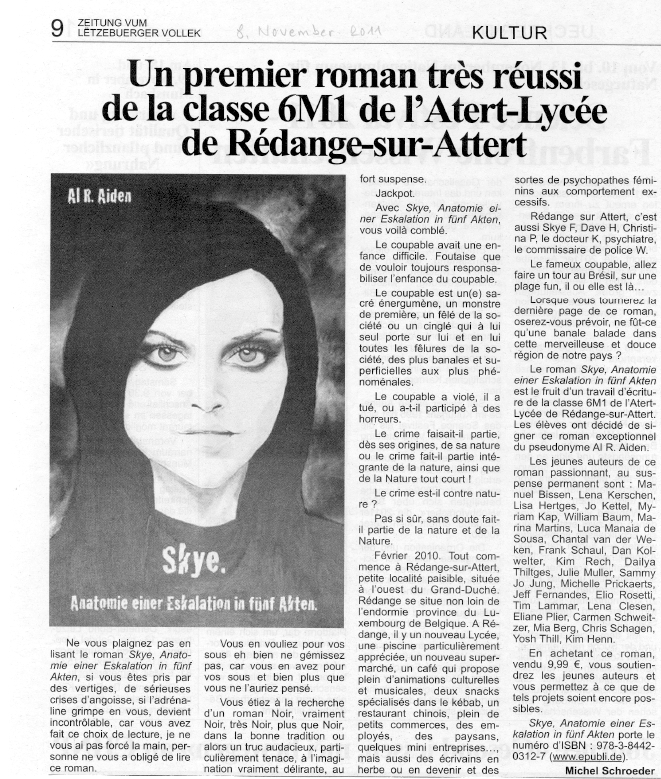 Ein paar unserer Leser
Notengebung
Komplexe Evaluationsprodukte bieten komplexe Evaluationsmöglichkeiten!
Evaluationsraster mit Schülern ausarbeiten
Einzelleistung, Gruppenleistung, Klassenleistung
Nachfolgeprojekt
Interpretationshilfe
 Themen: Entstehung, Inhaltsangabe, Kompositionsstruktur, Ort und Zeit, Themen, Symbole und Motive, Charakterisierung der Hauptfiguren, Sprache und Erzählstil, Interpretationsansätze, Themen und Aufgaben für den Unterricht, „Spezialthemen“, Stimmen zum Projekt
 Wahrscheinlich weltweit einzigartig!
 Prämisse: Maximale Verwertung des einmal Vorhandenen
Zusammenfassung
Selbstwirksamkeit!
Masterplan!
Think big!
Schule ist dann am besten, wenn sie nicht nach Schule aussieht!
Anspruch!
Aufwand muss sich lohnen!
Vielen Dank für Ihre Aufmerksamkeit!